Scuola dell’Infanzia «Pontesanto»
Istituto Comprensivo n. 6 - Imola
La scuola «Pontesanto» è immersa in un contesto naturale, caratterizzato da un ampio parco con alberi secolari ed un orto didattico. È situata nel quartiere Pontesanto, facilmente raggiungibile e con la possibilità di parcheggiare all’esterno della struttura.
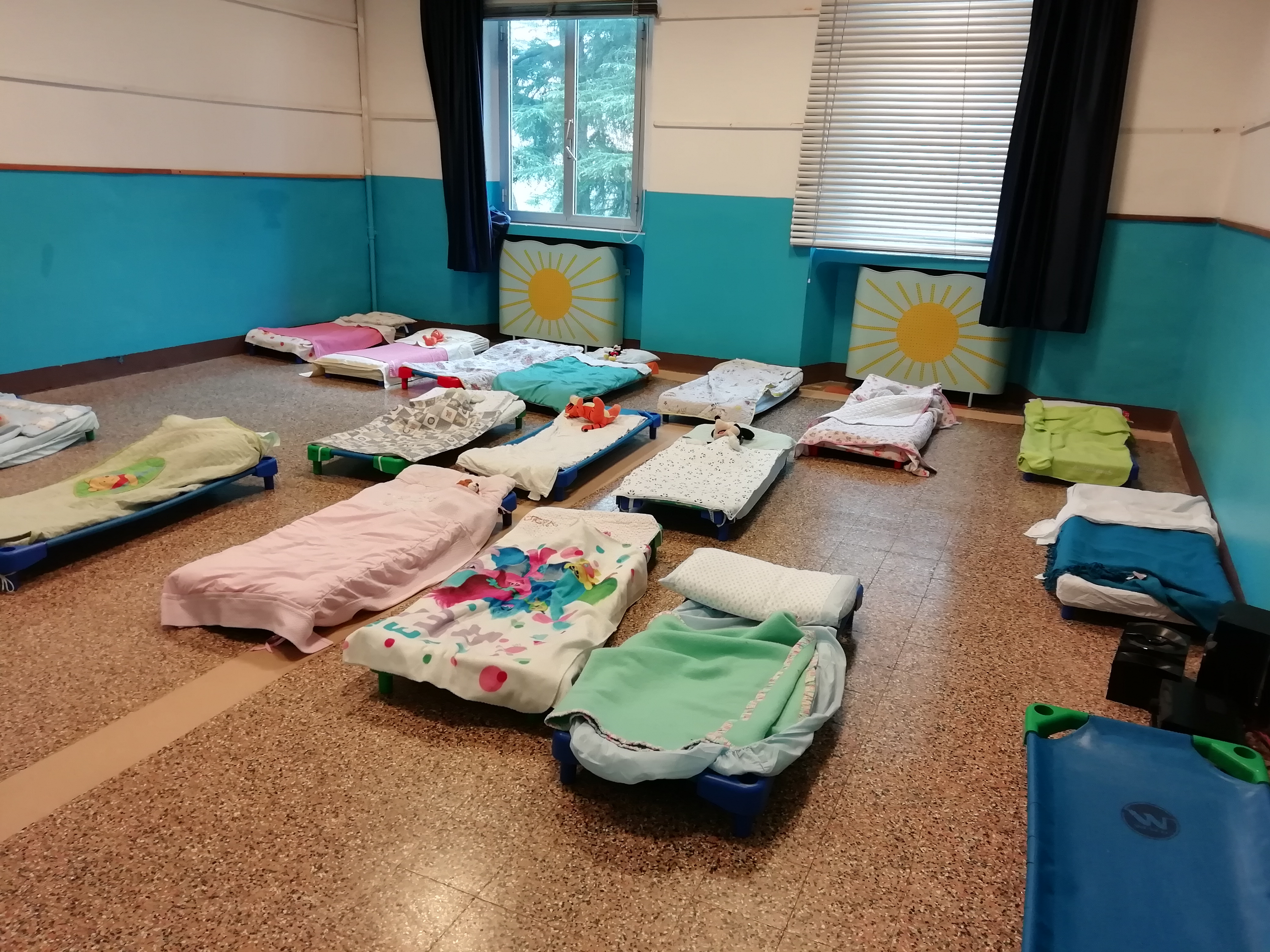 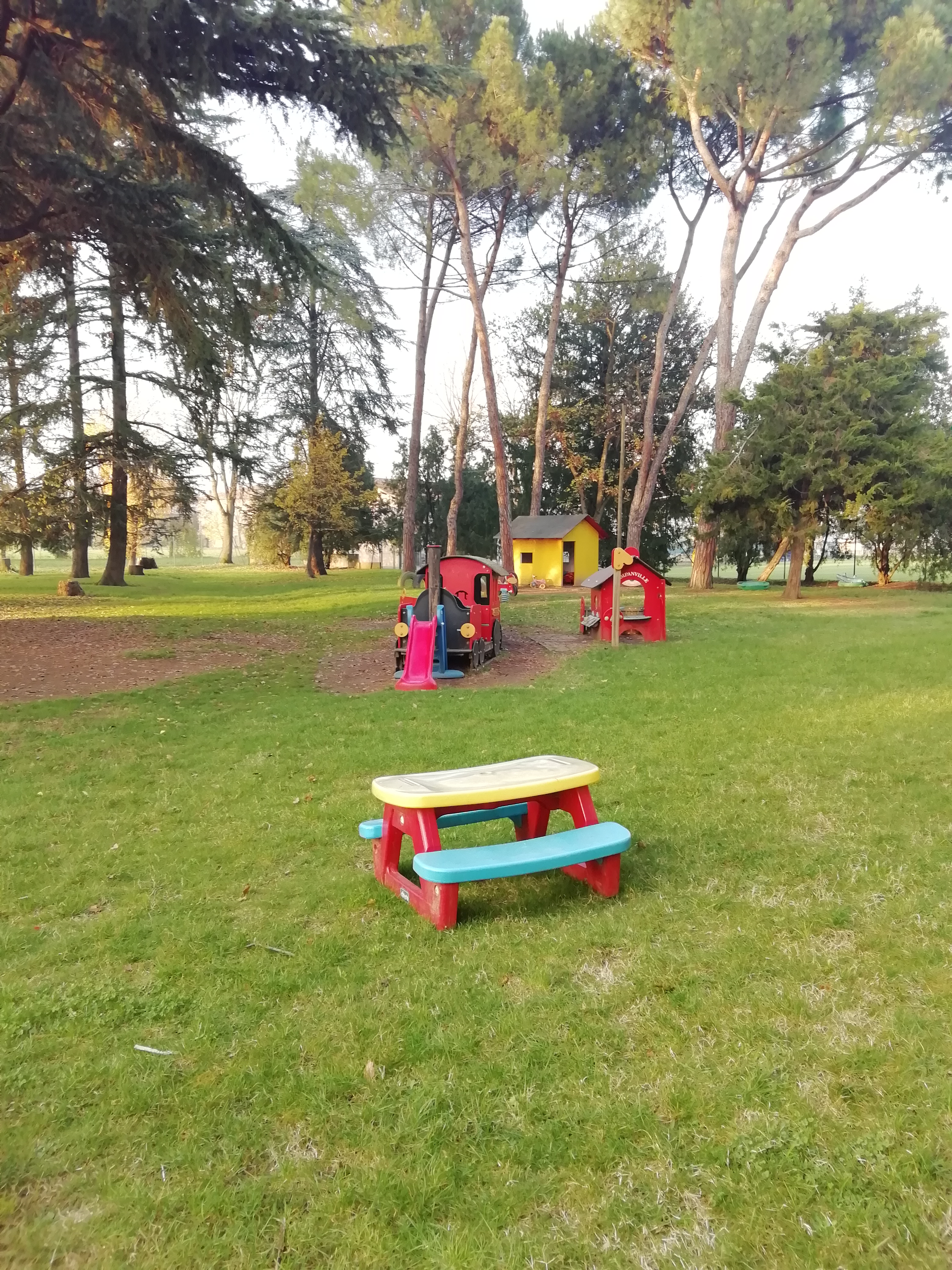 La Scuola dell’Infanzia dispone, inoltre, di:
Due atrii, dove sono collocati gli attaccapanni per ogni bambino
Quattro sezioni eterogenee per età su due piani
Aula polivalente
Due ambienti per il riposo pomeridiano.
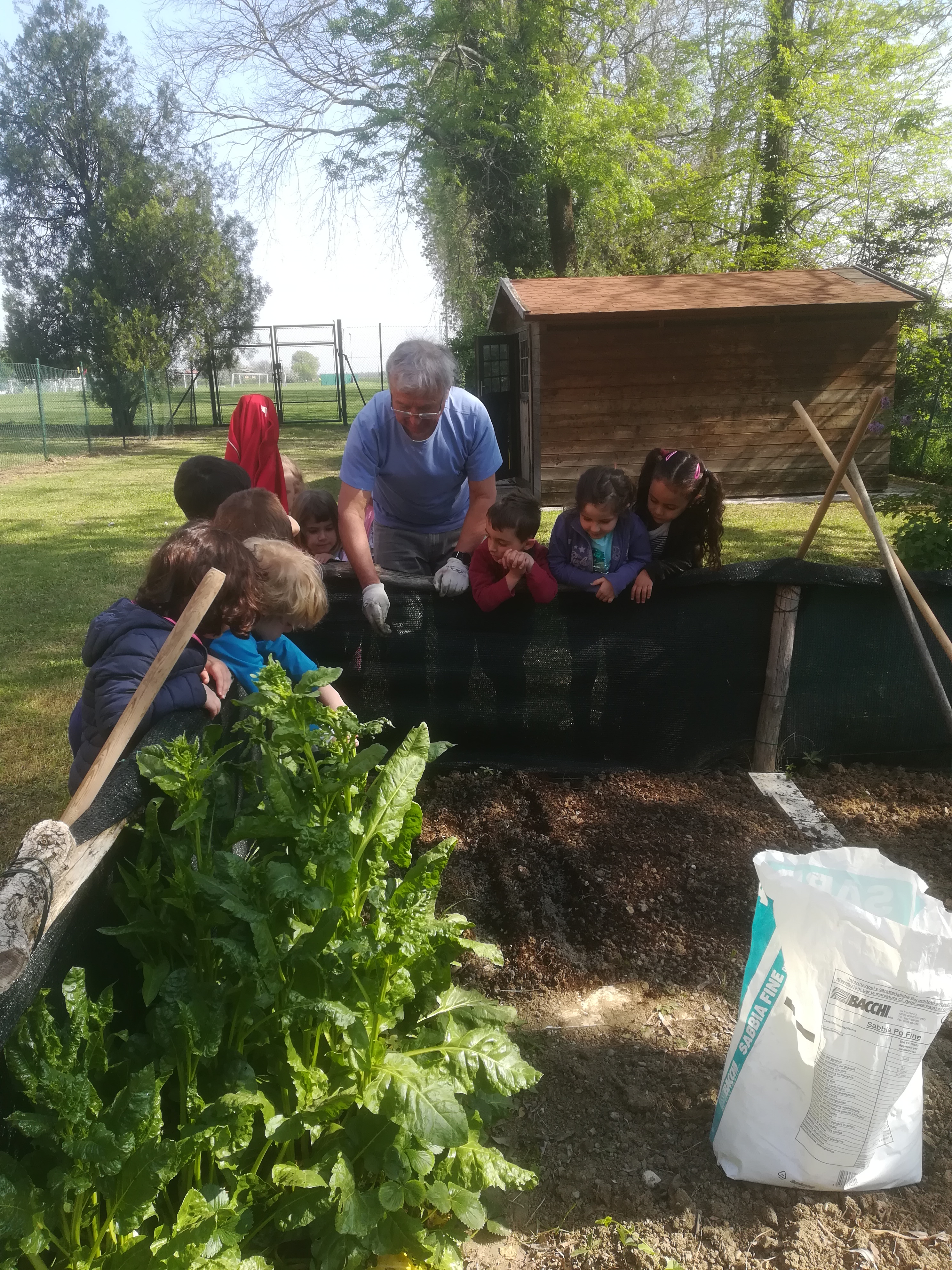 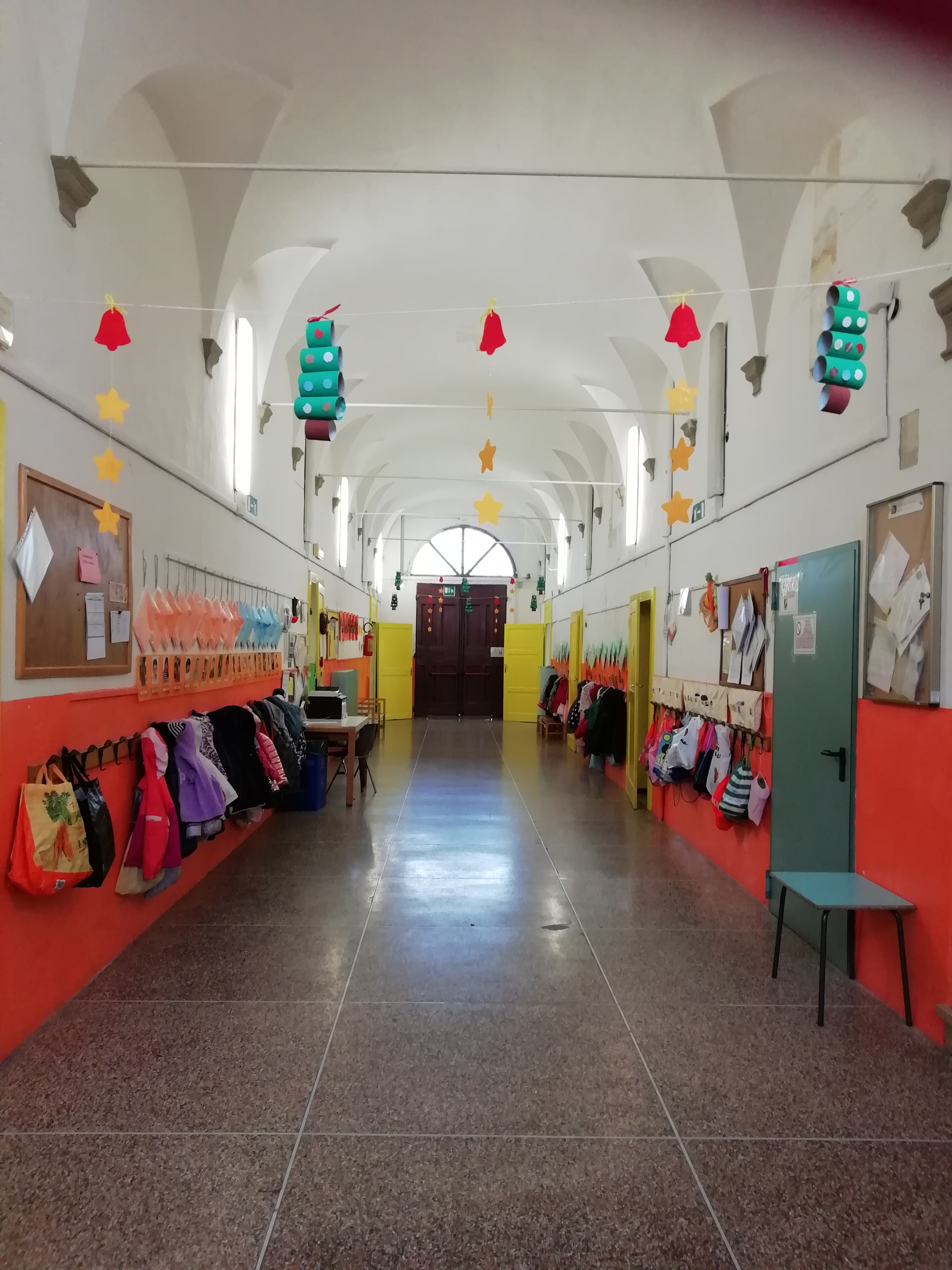 La nostrascuola
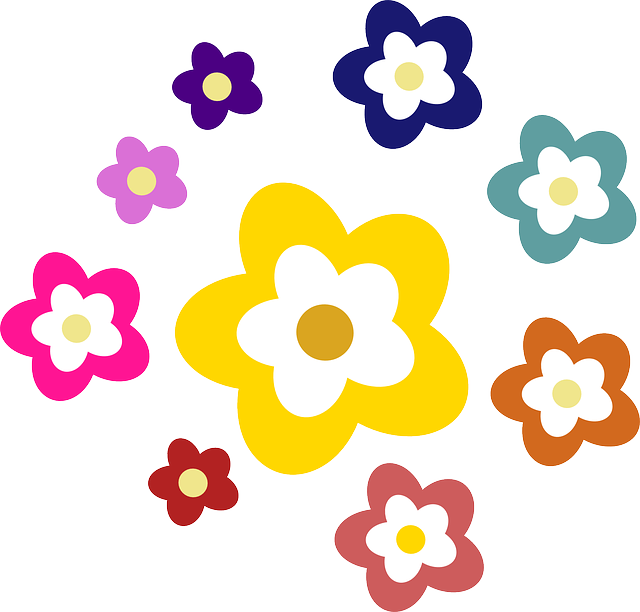 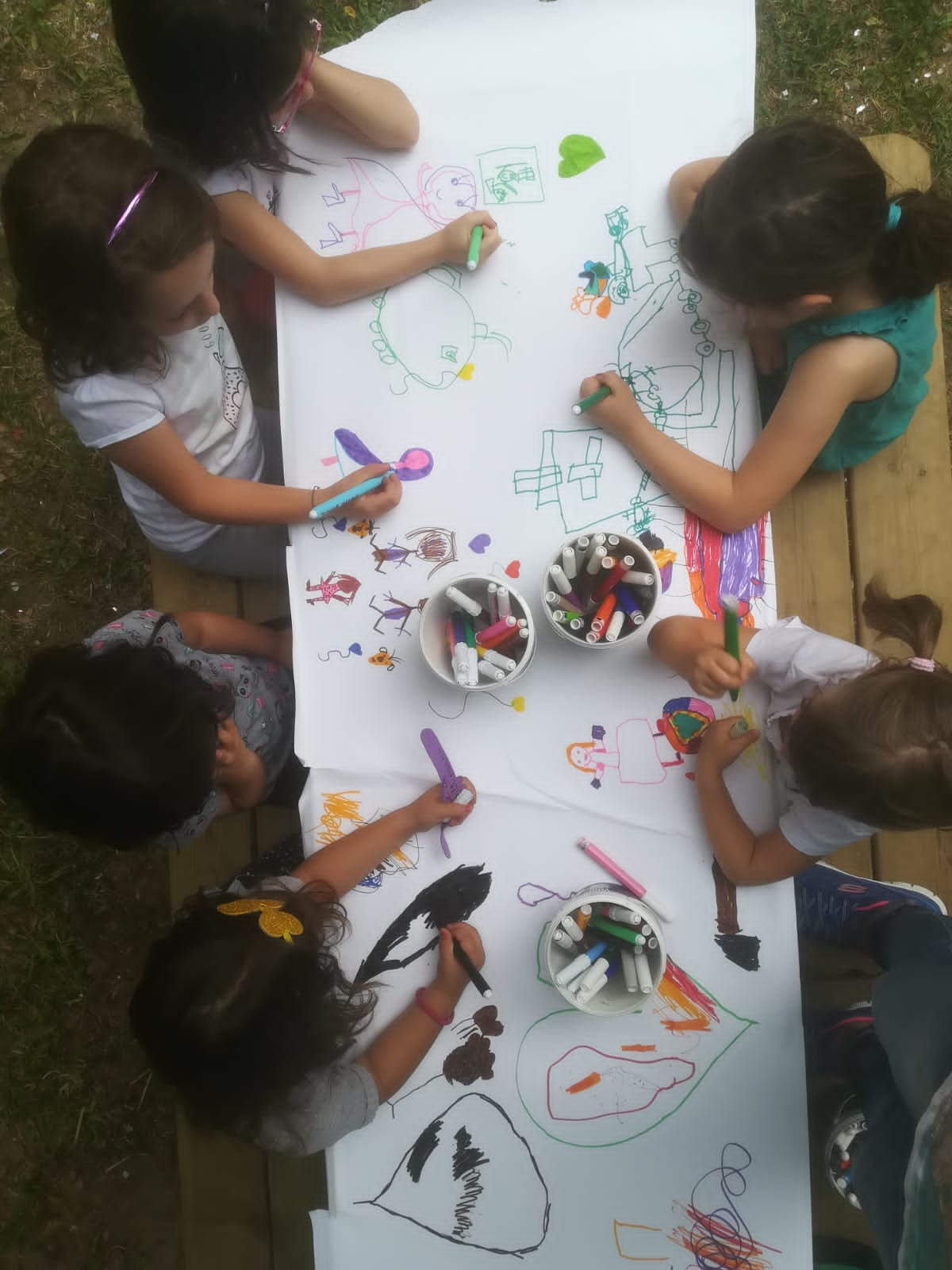 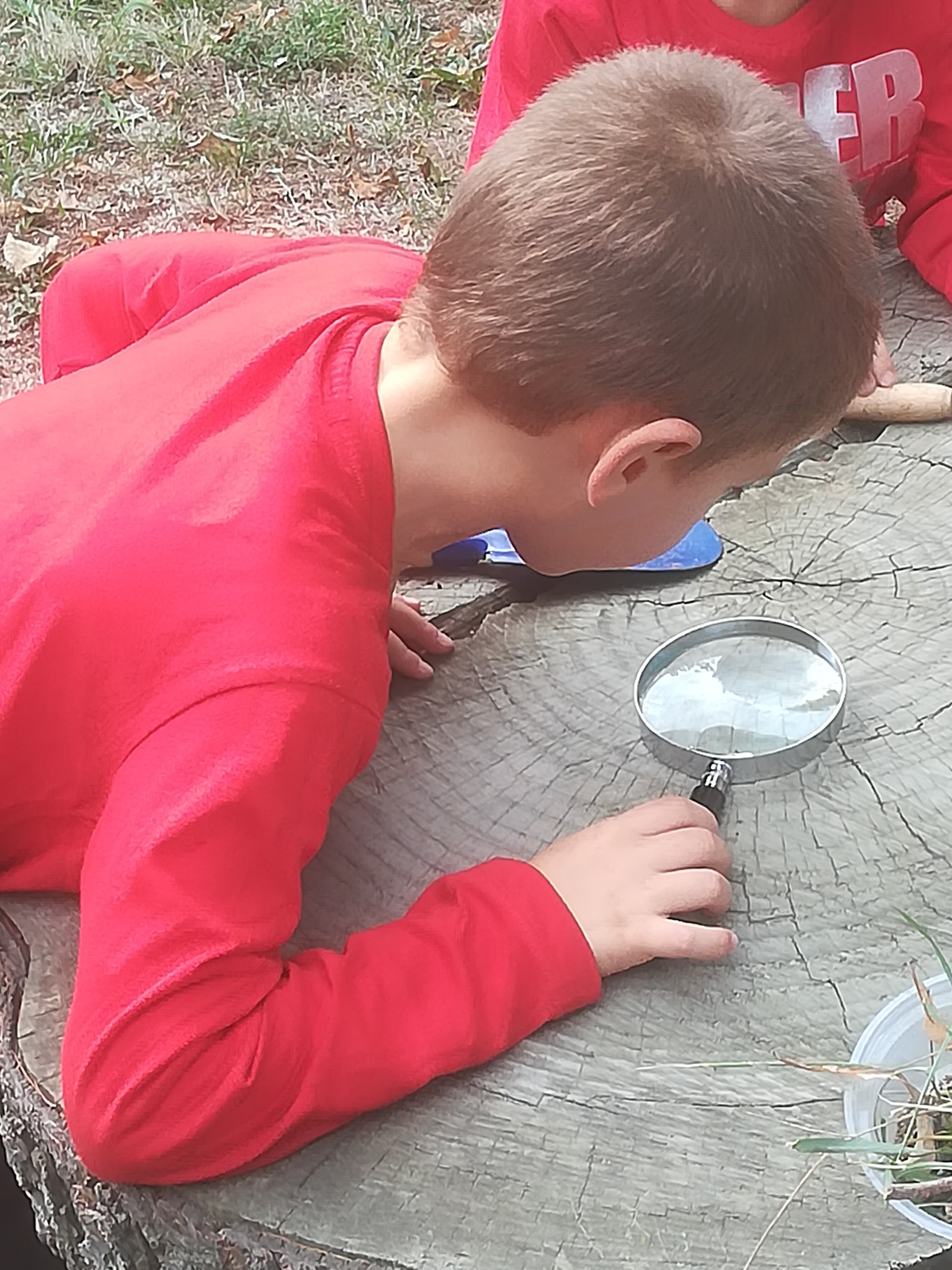 GIOCARE CON 
FOGLIE E RAMI
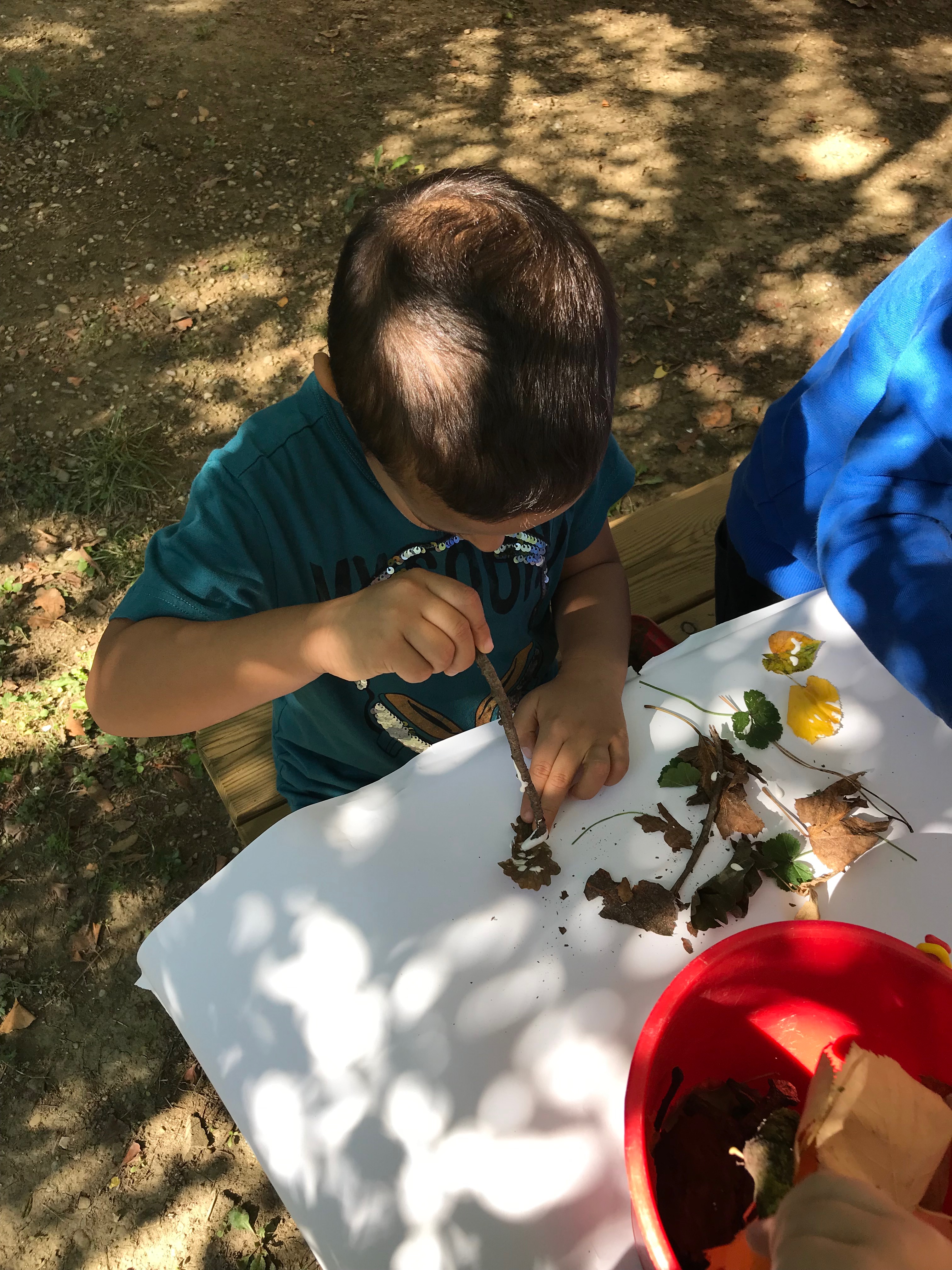 OSSERVARE
DISEGNARE SOTTO GLI ALBERI NELL’AULA PIÙ BELLA CHE ABBIAMO: LA NATURA!
OUTDOOR
EDUCATION
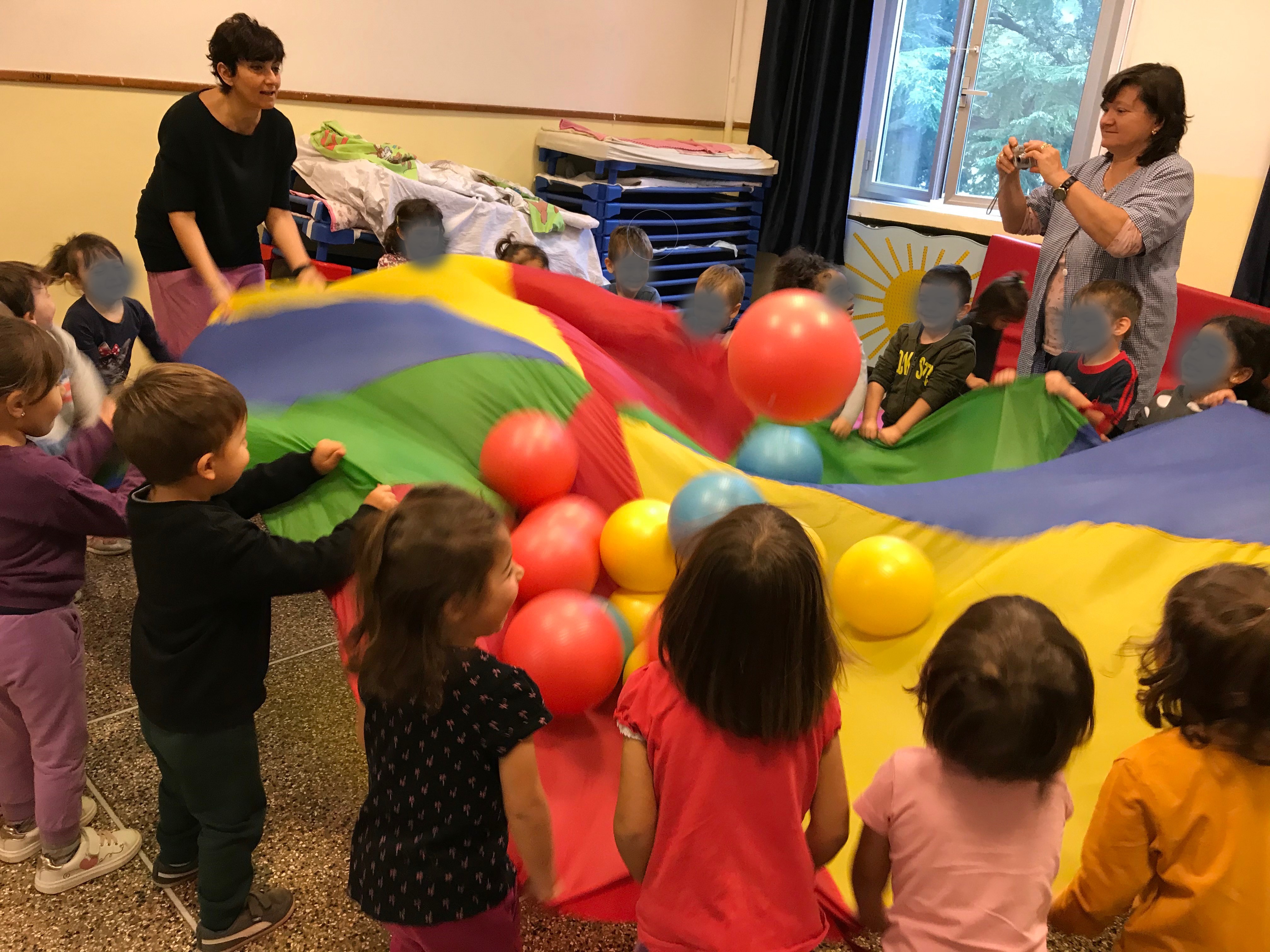 Un po’ di movimento e tanta allegria…
Educazione motoria a scuola
Con attività motorie in gruppo…
… e a corpo libero!
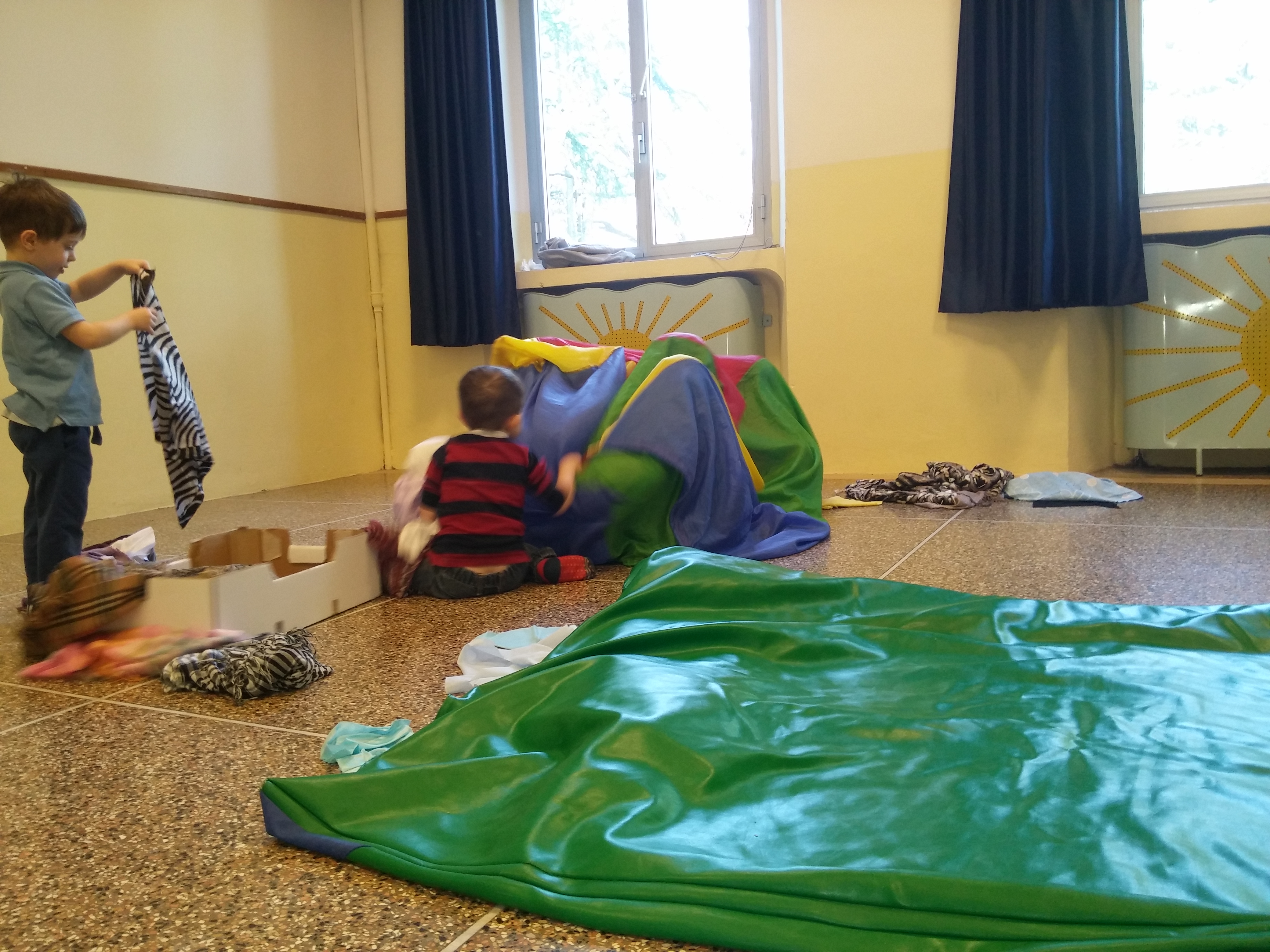 La nostra scuola si avvale di esperti interni ed esterni
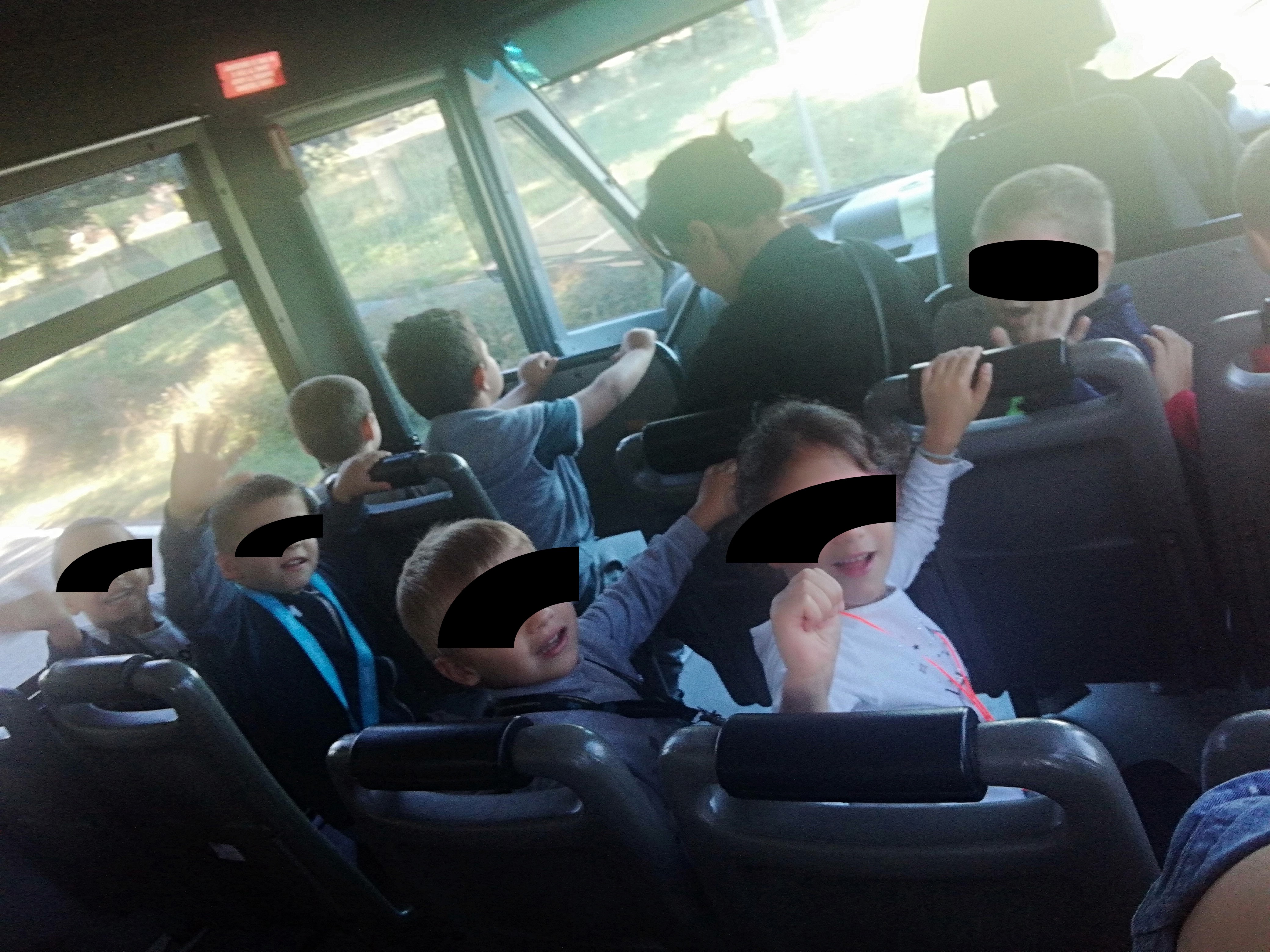 1… 2… 3…
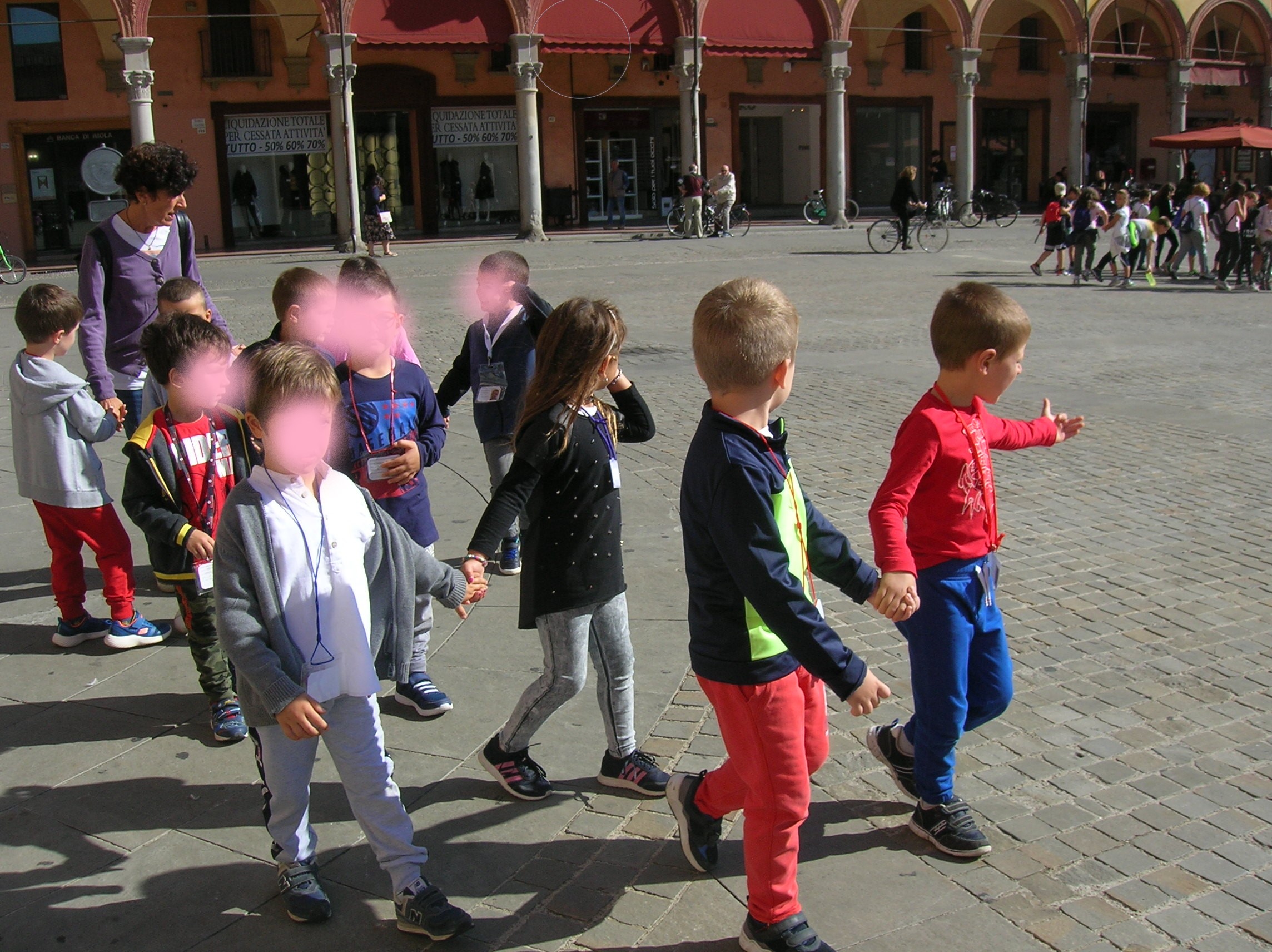 Si parte!
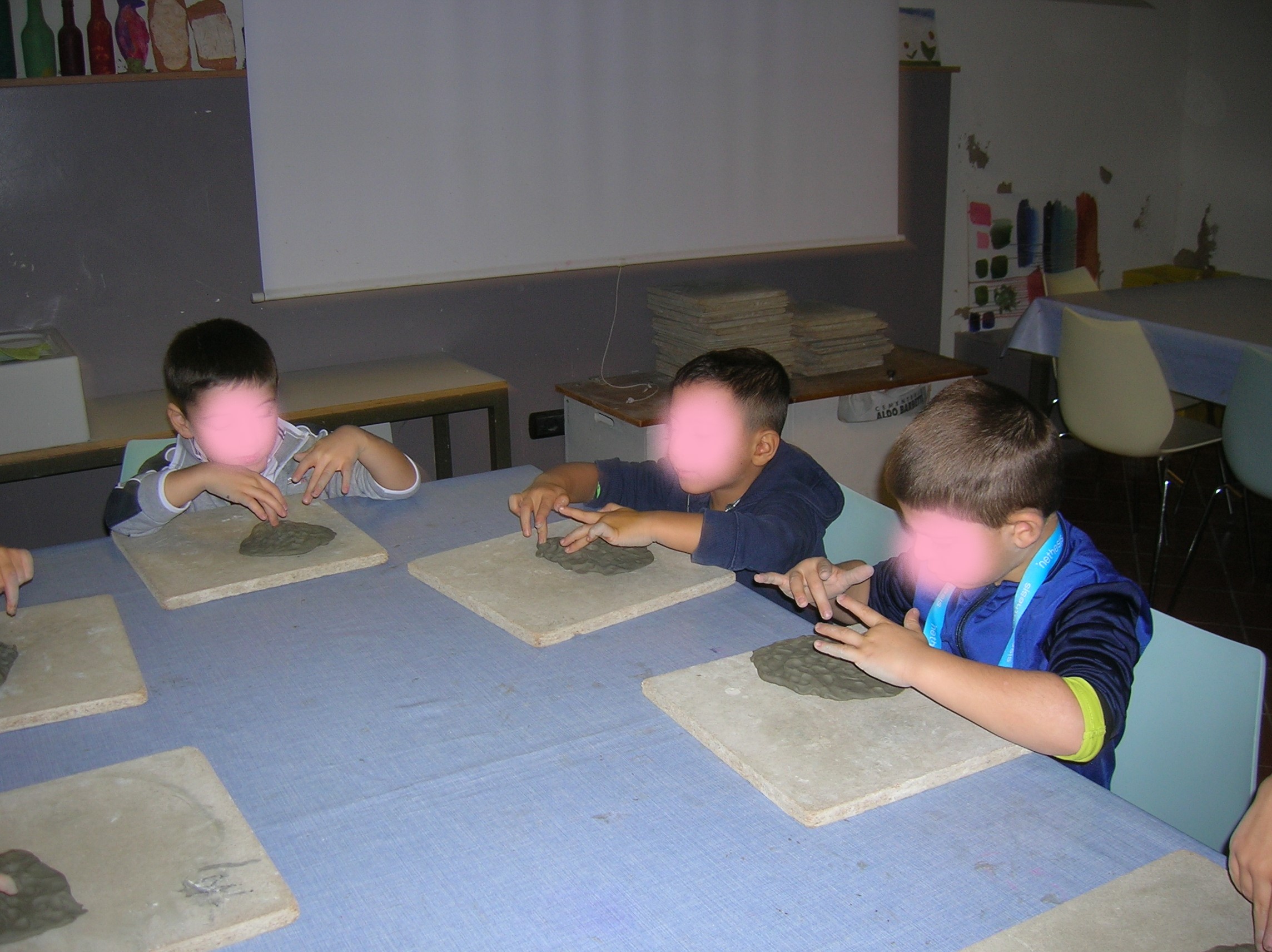 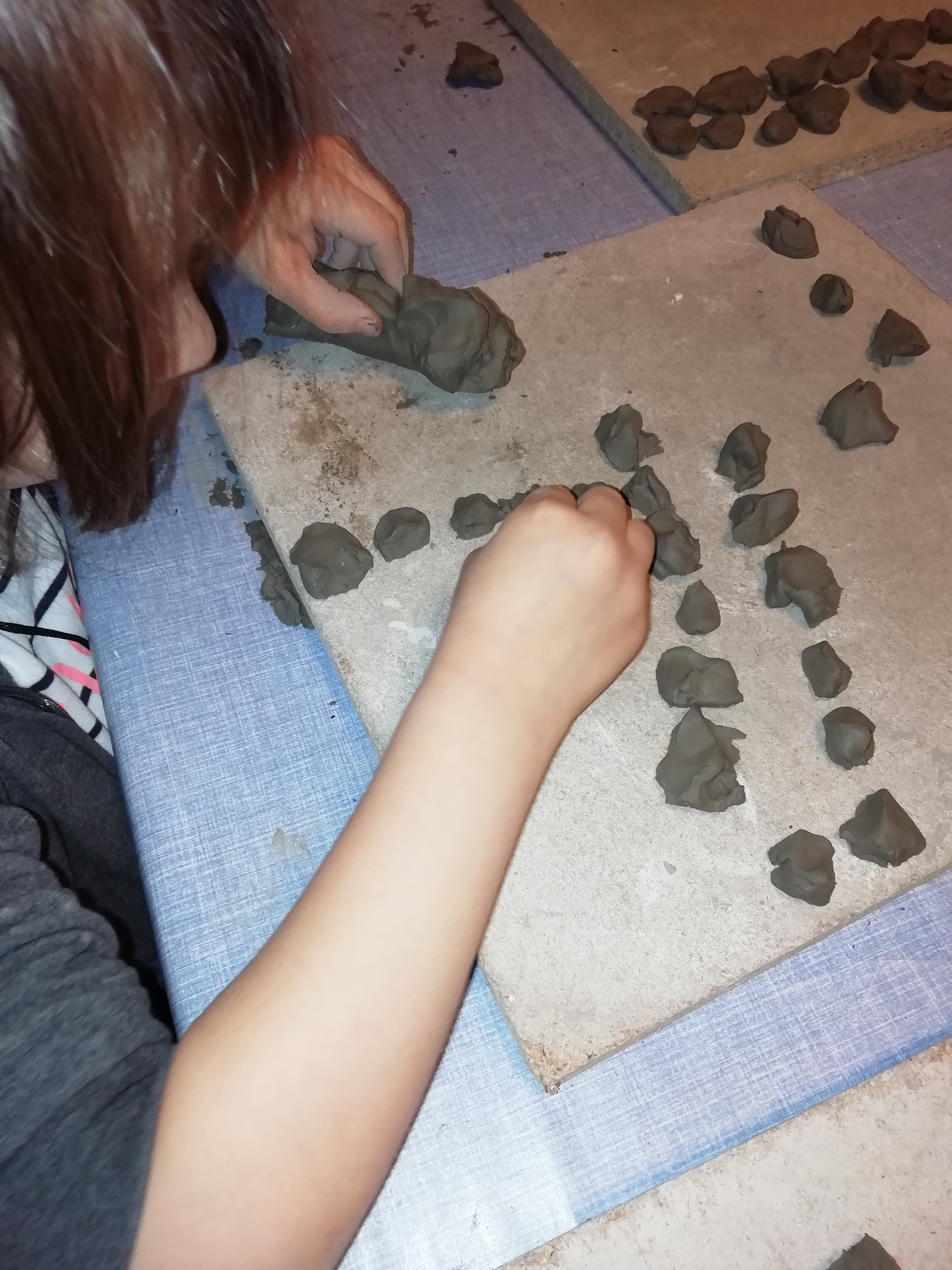 TUTTI AL MUSEO!
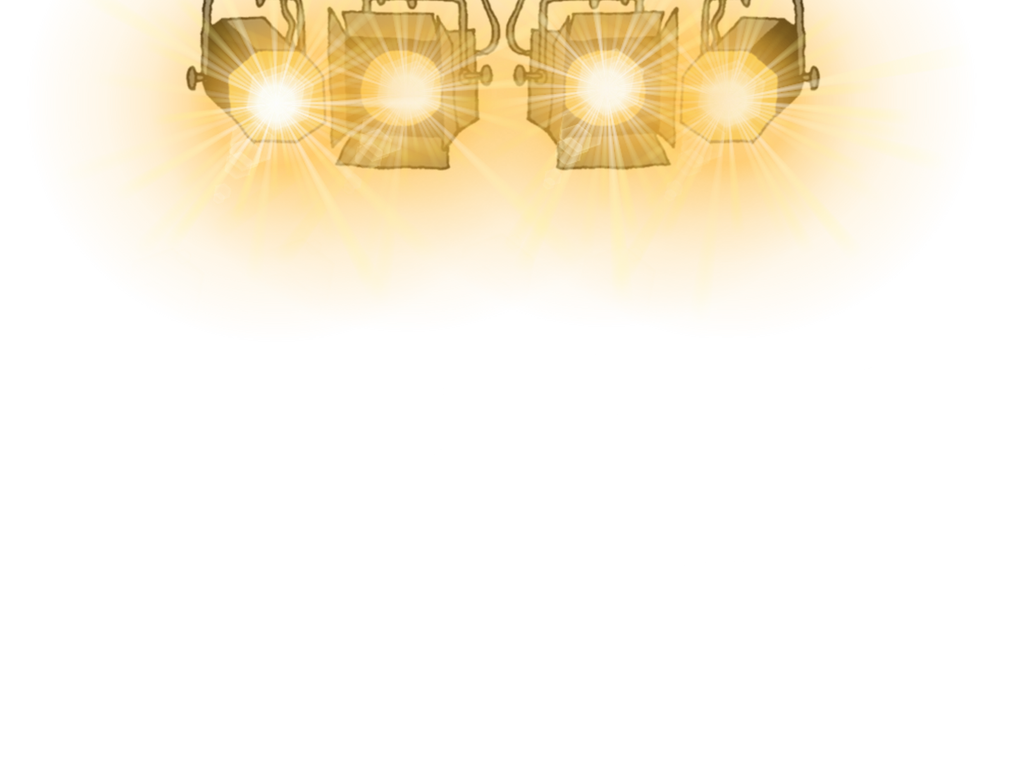 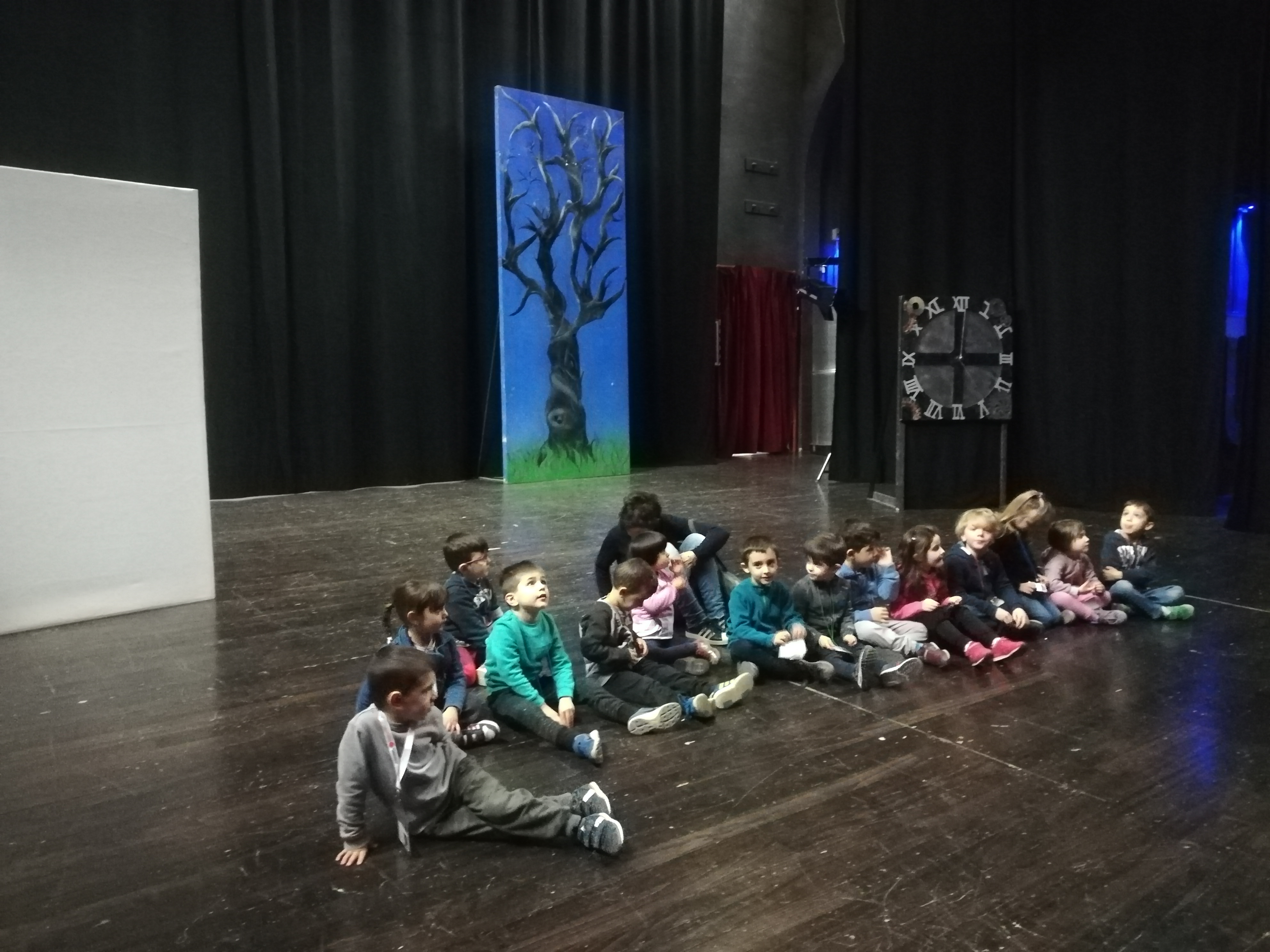 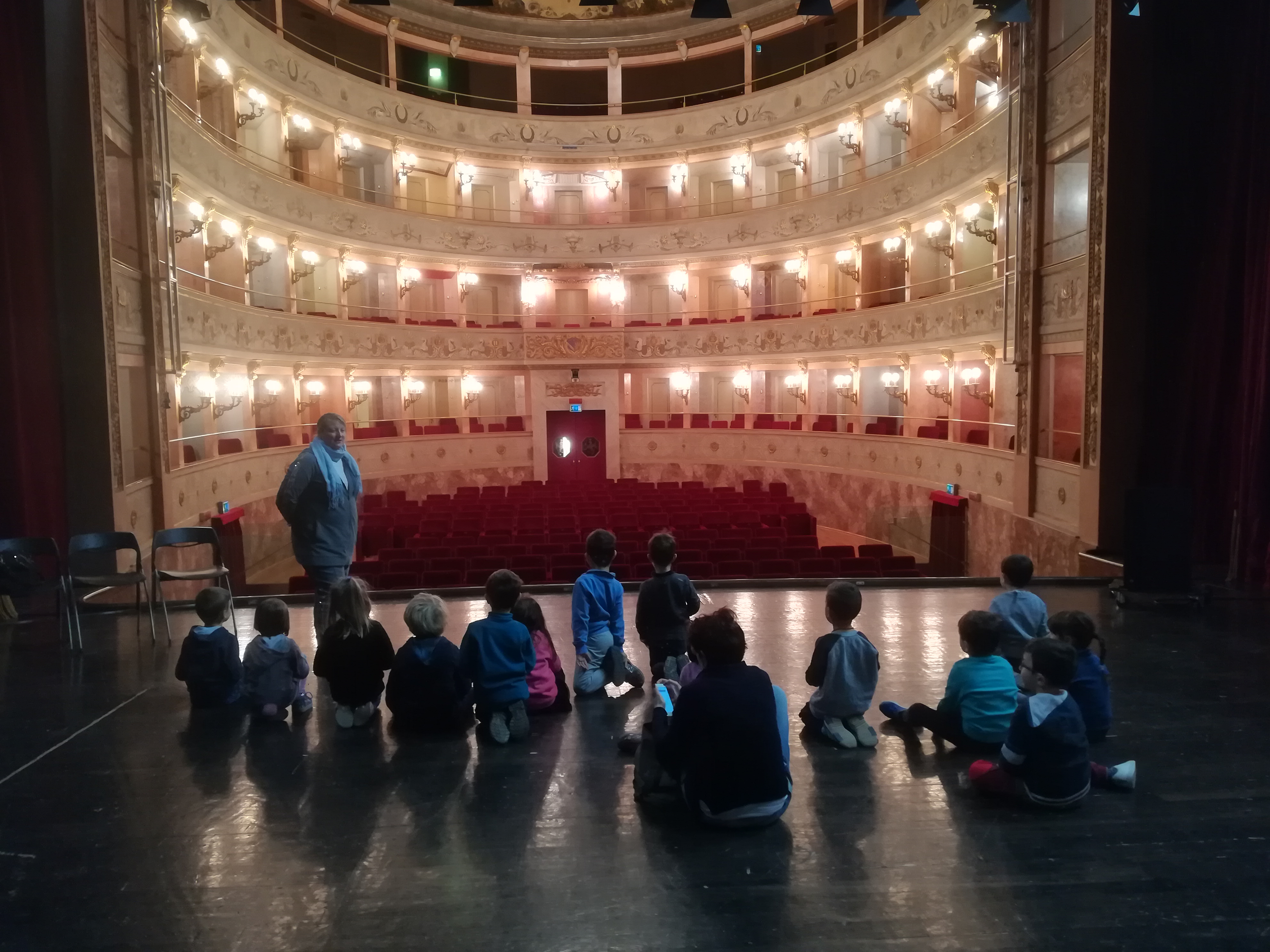 A teatro…
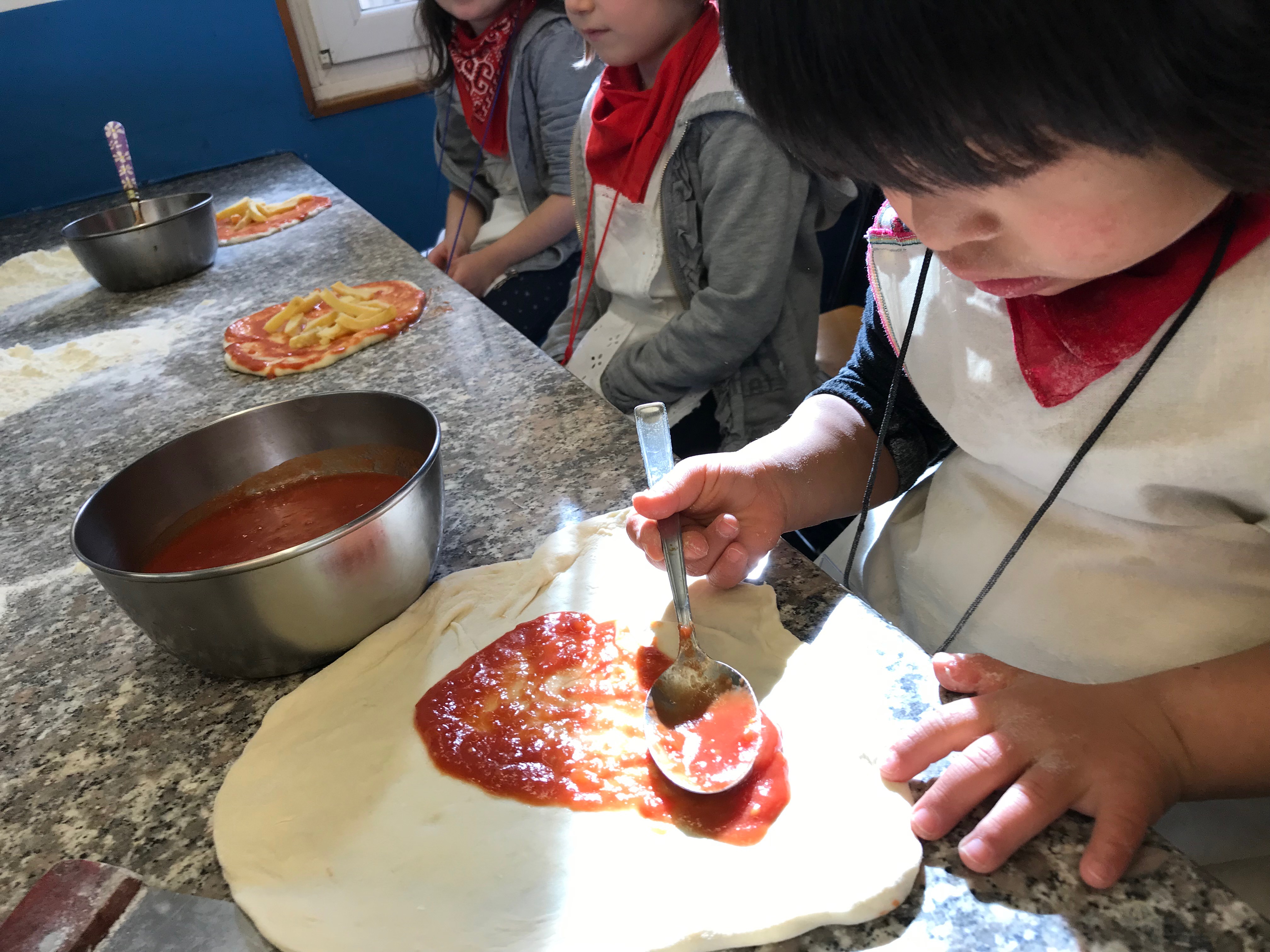 E SE MI SPORCO,
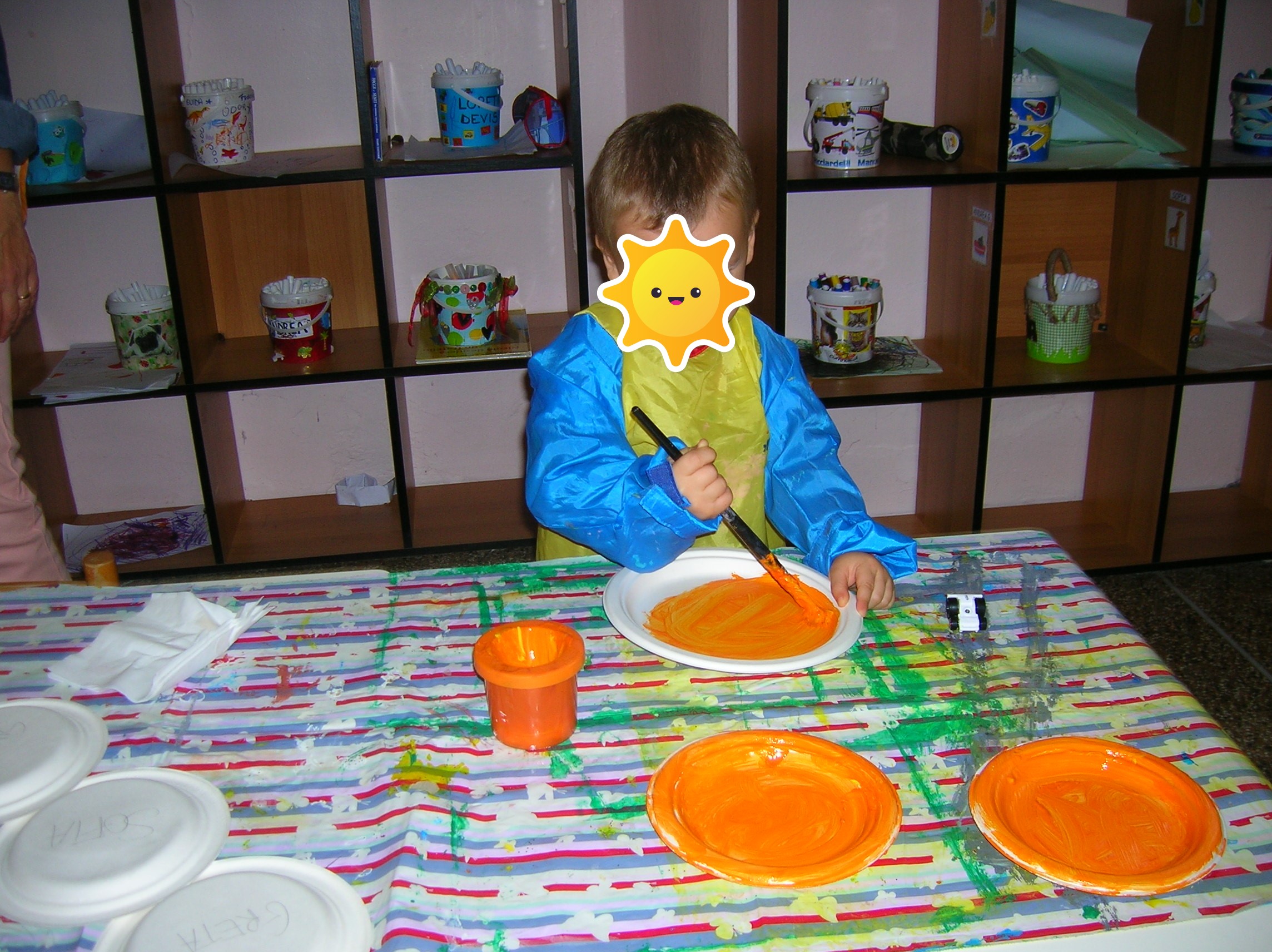 MI DIVERTO DI PIÙ!
TEMPO SCUOLA
Dal lunedì al venerdì Ore 7,30 - 16,30
7,30-8,15    	Accoglienza di plesso 
8,15-9,00    	Accoglienza in ogni sezione 
9,00-9,30    	Routines (giochi in sezione, appello, frutta) 
9,30-11,00   	Attività didattiche e ludiche 
11,00-11,30 	Gioco in sezione/giardino 
11,20-11,30 	Uscita (per chi non pranza)  
11,30-12,45 	Pranzo 
12,45-13,15 	Uscita 
13,30-15,15 	Riposo pomeridiano per i bambini di 3 e 4 anni/Attività di intersezione per i bambini di 5 anni 
15,15-16,00 	Merenda e giochi  
16,00-16,30 	Uscita
LA SCUOLA E’ APERTA 
FINO A FINE GIUGNO
Attività e Progetti
Dal lunedì al venerdì Ore 7,30 - 16,30
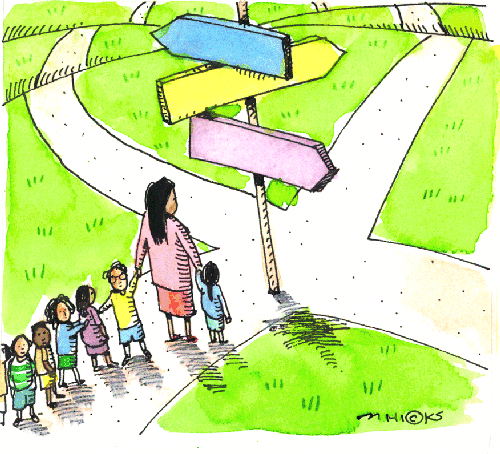 Attività all’aperto (outdoor)
Attività di accoglienza
Inclusione
Educazione motoria/Psicomotricità
Uscite didattiche sul territorio
Attività musicali e teatrali
Attività ludiche in inglese
Progetto “A scuola insieme” (feste e laboratori con le famiglie)
Educazione alimentare (con laboratori di cucina)
Letture animate
I NOSTRI CONTATTI
Istituto Comprensivo 6 “Villa Clelia”  
Via Villa Clelia, 18  
40026 - Imola (BO)
SCUOLA DELL’INFANZIA
«PONTESANTO»
Via Casola Canina, 1 
Tel.: 0542 40356
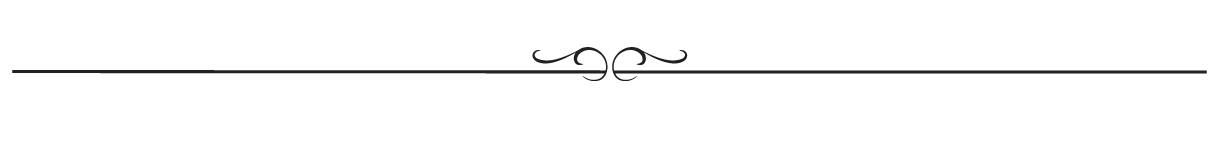 Tel.: 0542 40238 
Fax: 0542 628162 
E-mail: BOIC84700X@istruzione.it 
PEC: BOIC84700X@pec.istruzione.it
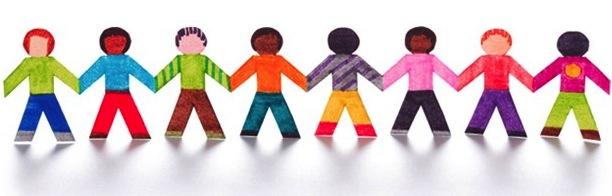